МКОУ «Лермонтовская СОШ»
п. Лермонтовский, Куйтунский район, Иркутская область
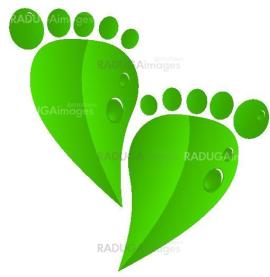 Дистанционный экологический марафон
«НАШ СЛЕД 
НА ЗЕМЛЕ»
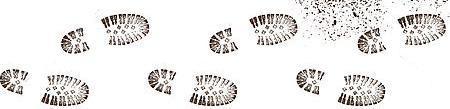 Автор: учитель начальных классов
Банникова Екатерина Петровна
Мы провели
Конкурс рисунков «Красота родного края»
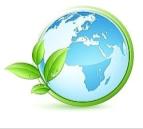 Семерханов Андрей
Паршиков Дмитрий
Берегите природу
Чтоб радость завтрашнего дня  сумел ты ощутить.
Должна быть чистою Земля и небо чистым быть.
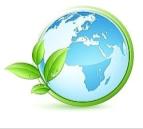 Кашкарёва Елизавета
Морозова Светлана
Чтоб человечеству от газов не погибнуть,
От вымирания живое уберечь,
Нам надо одно правило постигнуть.
Нам надо экологию беречь.
Конкурс поделок 
«Вторая жизнь ненужных вещей»
Часы из бросового материала украсят интерьер класса
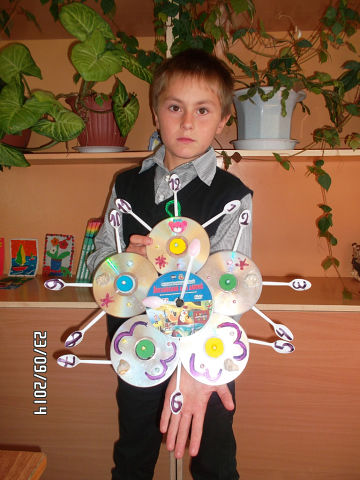 Семерханов Андрей
Паршиков Дмитрий
Корзинка на праздник Осени  из пластиковой бутылки
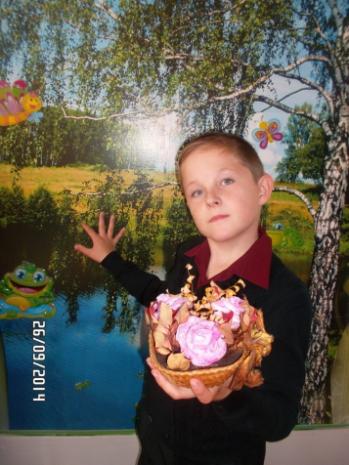 Слипец Татьяна
Паршиков Дмитрий
Хороши розочки! 
Их не стыдно и  подарить
Чтоб человечеству от газов не погибнуть,  от вымирания живое уберечь,
Нам надо одно правило постигнуть. Нам надо экологию беречь.
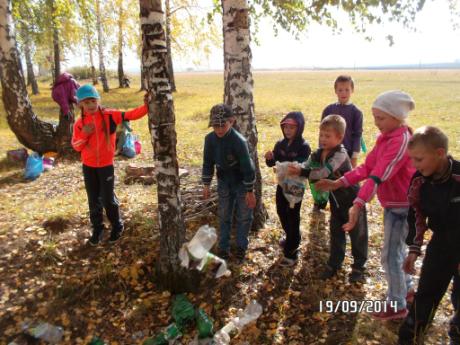 Поможем нашему поселку 
«Экологический патруль»
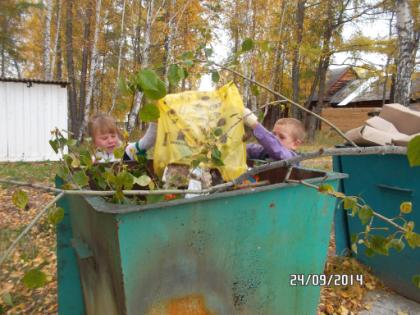 Не надо мусорить в лесу,
Природы портя всю красу, 
Должны мы срочно прекращать
Леса в помойку превращать!
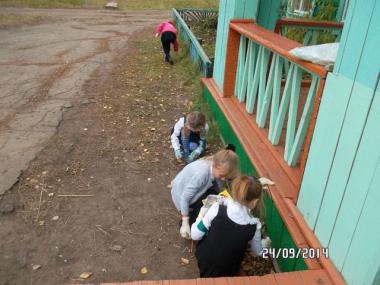 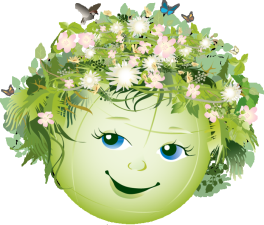 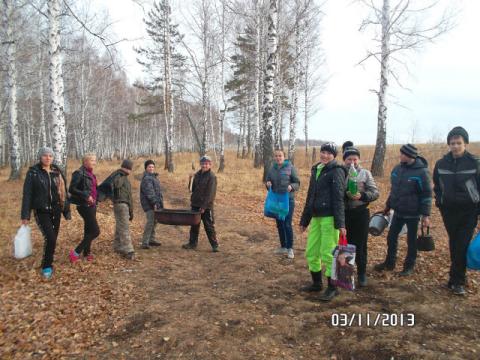 В лесу играйте и гуляйте,
Но мусор там не оставляйте –
Когда лес чист, красив, опрятен,
То отдых в нём вдвойне приятен! 
(М. Крюков)
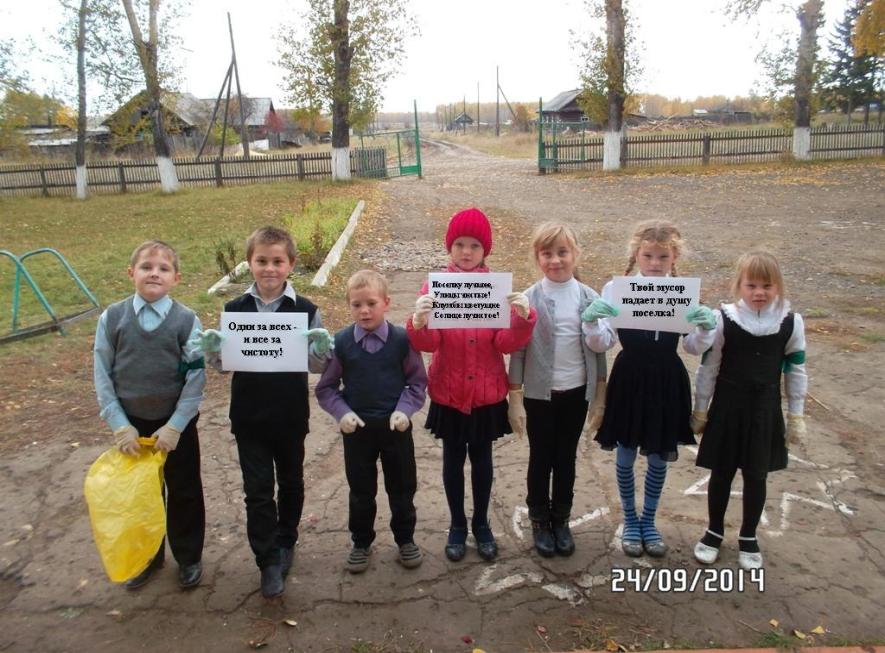 Что натворили мы в двадцатом веке!  
Что стало с экологией земли.
Леса сжигали, засоряли реки. 
Мы и не делать этого могли.
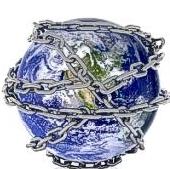 Интернет – ресурсы

http://arstyle.org/clipart/rastr/152020-planet-eaeth-cliparts-planeta-zemlya.html   растровый клипарт «Планета Земля»
Все фото размещены с согласия родителей  из фотоархива класса.
http://freelance.ru/img/portfolio/pics/00/11/CA/1165851.jpg - земля на ладони
http://radugastock.com/view?id=17095&h=168cef7848a5a1ca74824e27864092284a1c2b226838b864 - следы
http://img0.liveinternet.ru/images/attach/c/10/112/295/112295344_3920644_EarthDay.png -  планета девочка
Источник шаблона: 
Ранько Елена Алексеевна 
учитель начальных классов  
МАОУ лицей №21
  г. Иваново